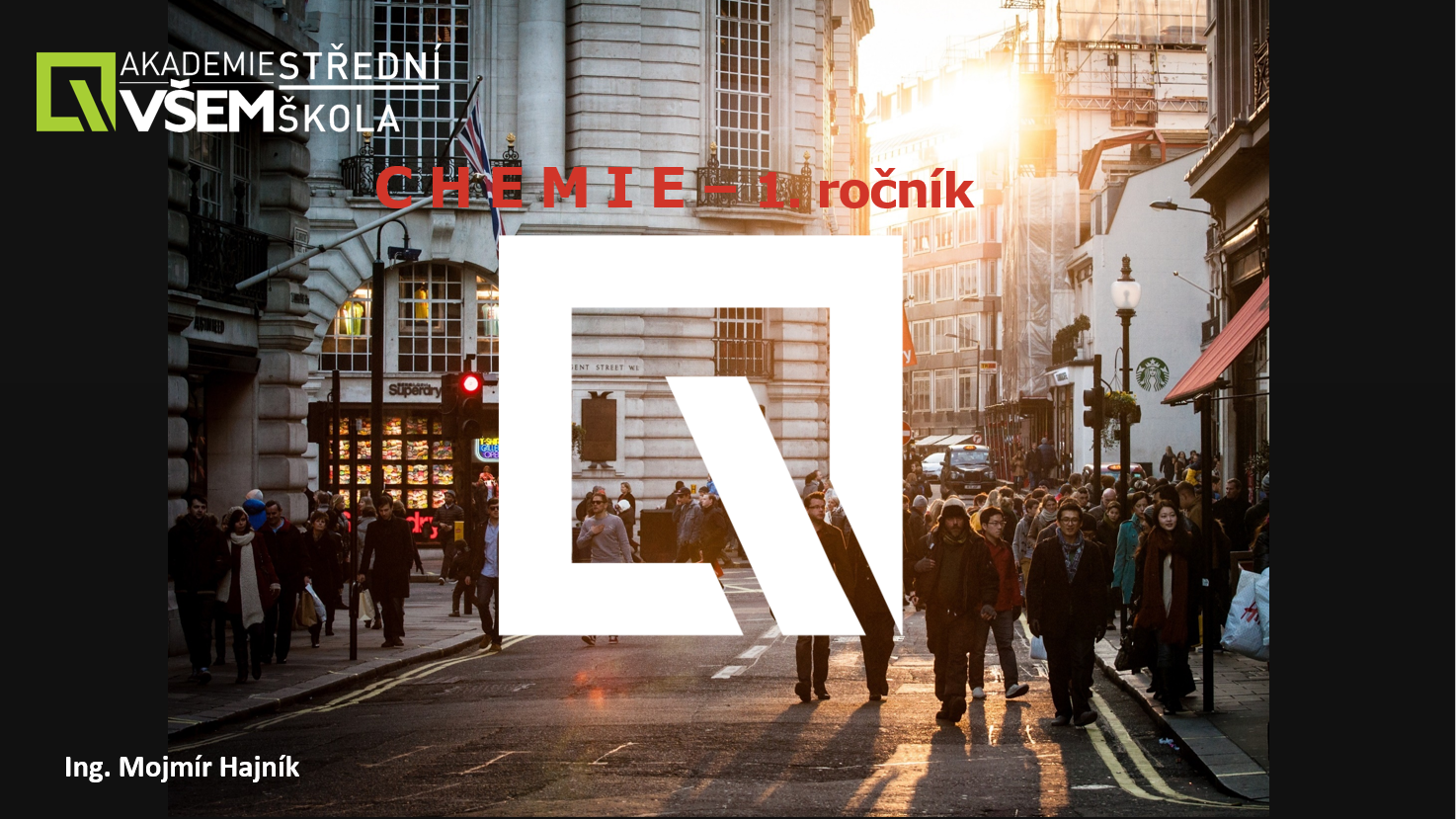 HYDROXIDY
HYDROXIDY  -  reakce Oxidů s vodou
Hydroxidy - sloučeniny oxidů kovů s oxidačním číslem I až IV  s vodou.

Oxidy kovů I.A hlavní skupiny, oxidační číslo  	I+
Příklad chemické reakce  –  hydroxid lithný :      Na2O   +   H2O    →    2  NaOH
Podobně lze zapsat reakci oxidů  				Li2O, K2O, Rb2O, Cs2O, Tl2O
Jiný případ vzniku hydroxidů alkalických kovů je bouřlivá exotermická reakce alkalických kovů lithia, sodíku a draslíku  s vodou za vzniku hydroxidu a vodíku, kdy vznikající vodík uvolněným reakčním teplem explozivně vzplane se vzdušným kyslíkem
2 K   +   2 H2O    →    2  KOH  +   H2
Reakce sodíku s vodou
Sodík		Na
Voda		H2O
https://youtu.be/1-GEWL2kOOM


https://www.google.com/search?client=firefox-b-d&q=reakce+sod%C3%ADku+s+vodou#fpstate=ive&vld=cid:687481df,vid:1-GEWL2kOOM
HYDROXIDY - reakce Oxidů s vodou
Oxidy kovů II.A hlavní skupiny, oxidační číslo  		II+
Příklad chemické reakce - hydroxid vápenatý:      	CaO  +  H2O  →  Ca(OH)2
Podobně lze zapsat reakci oxidů 						BeO, MgO, SrO, BaO  
a taky devíti dalších kovů vedlejších skupin, které vytvářejí oxidy s oxidačním číslem II+  (Fe, Co, Ni, Cu, Zn, Pb, Hg, Cd, Pd).
 
Hliník a oxidy některých kovů s hl. oxid. číslem	III+
Příklad chemické reakce - hydroxid hlinitý:   			2 Al2O3 + 3 H2O →  2 Al(OH)3
Podobně lze zapsat reakci oxidů kovů  FeIII+, BIII+, ScIII+, YIII+, InIII+, MoIII+).
 
Dva oxidy kovů  (Sn, Zr) s hl. oxid. číslem  			IV+
Příklad chemické reakce – hydroxid cíničitý:      		SnO2  +  2 H2O  →   Sn(OH)4
Podobně lze zapsat reakci oxidu zirkoničitého.
správné názvy hydroxidů
.
.
.
.
.